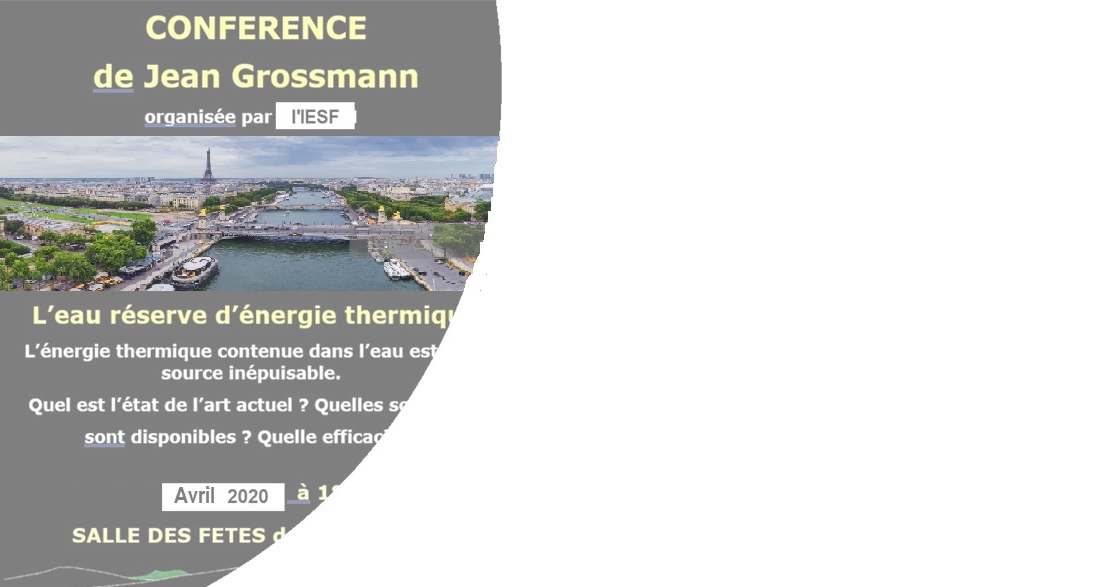 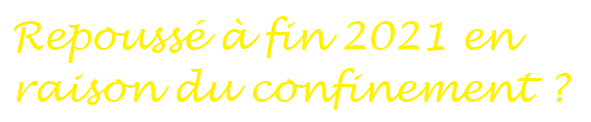 La ‘’Solar Water Economy’’
                 en région Ile de France ?
Le plus dur dans le confinement c’est la première année
1
La « Solar Water Economy » ( SWE),  complémentaire au site sur l’énergie européenne www.infoenergie.eu accessible gratuitement sur internet, est pour l’essentiel une nouvelle vision de ce que pourrait être nos chaînes énergétiques. Présentée sous la forme d’une petite encyclopédie elle explique quelles sont les actions qui pourraient être prises pour limiter le réchauffement climatique. Ceci principalement en ce qui concerne la consommation d’énergie dans l’habitat.
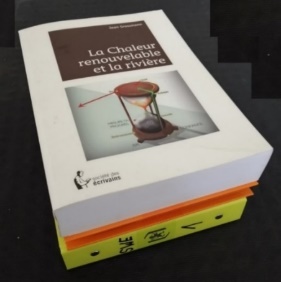 La fourniture orientée vers le papier vous permettra de parfaire vos connaissances dans ce domaine. 
Elle comprend comme indiqué sur la photo ci-contre :
Le livre de 630 pages « La chaleur renouvelable avec la rivière » de la société des écrivains. Voir   
      https://www.societedesecrivains.com/la-chaleur-renouvelable-et-la-riviere.html/
Les deux petits classeurs SWE1 et SWE2 au format A5 horizontal 
     traitant de la « Solar Water Economy » 
Une clé USB qui vous permet d’accéder aux nombreux liens explicatifs
Coût de l’ensemble avec la clé USB  transport non compris : à négocier 
Contacter l’auteur    jean.grossmann@gmail.com
Mon intention était de diffuser gratuitement le contenu de ce fichier sur l’énergie après une première divulgation vers l’enseignement et ceci à la fin des problèmes sanitaires liés au covid19. Mais nous sommes maintenant à l’heure du choix et le Lutin thermique que je suis se sent moralement obligé, vu l’urgence, de diffuser ses travaux dès à présent sous forme d’une petite encyclopédie. On a l’impression en écoutant Jean-Marc JANCOVICI traitants sur le web de notre transition énergétique qu’il n’est pas possible de réduire notre consommation sans affecter notre confort.  Complémentaire du message qu’il fait passer, cette proposition de mise en œuvre de la "Solar Water Economy" est une ouverture raisonnable vers un monde plus social réduisant les inégalités et allant dans le sens de la préservation de nos écosystèmes et de l'atténuation climatique. Je souhaite, bien que la chaleur renouvelable soit la grande oubliée du débat électoral actuel, vous transmettre ici, grâce à l’eau, un message d’espoir. Ce message est le suivant: compte tenu des besoins énergétiques dans une région surpeuplée comme celle de l’Ile de France, vous expliquez qu’il est réaliste de les satisfaire avec les énergies renouvelables. Ceci en minimisant, voire en supprimant à terme l’usage des produits fossiles et du nucléaire en raison de leur dangerosité.  Ceci aussi en tenant compte du fait qu’autant en ce qui concerne la nourriture que l'énergie électrique "le temps qui passe" nous enseigne qu'avant de pouvoir consommer il faut produire. Le lecteur, pour cette raison pourrait s'étonner de voir que la consommation de l'énergie a été classé avant sa production dans cette petite encyclopédie.
3
Il y a cela une raison simple, pourquoi produire plus si l'on peut satisfaire ses besoins en consommant moins? Enseigner à l’école comment nous pouvons protéger notre environnement grâce à l’écologie va devenir aussi important que d’apprendre le français et savoir compter. Ceci en mettant en évidence comment le soleil ainsi que les capacités thermiques conjuguées de l’eau superficielle et celle de notre sous-sol, lorsqu’elles sont aidées par le vent sont, pour l’essentiel, à même de mieux les satisfaire que l’atome et la combustion. Ceci en abordant les changements de chaînes énergétiques que cela va impliquer et sans vous cachez les difficultés et les limites actuelles de ce changement en ce qui concerne le stockage de l’énergie électrique. La contrainte principale du courant électrique est d’éviter la désynchronisation entre production et consommation.  La fréquence du courant alternatif européen doit constamment rester à 50 Hz. Il faut savoir qu’en dessous de 49,5 Hz, des sécurités s’enclenchent pour couper certaines zones et isoler les centrales pour éviter les coupures de courant. Si l’on observe quantitativement et globalement le besoin en énergie pour assurer le confort thermique de l’habitat sur l’année calendaire on observe que l’on a, grâce aux échanges thermiques thermodynamiques, plutôt tendance à refroidir notre environnement qu’à le réchauffer. A l’heure du réchauffement climatique, cela est plutôt une bonne nouvelle. On constate en effet au travers des chiffres que l’homme, pour assurer son confort, à globalement plus besoin de chaud que de froid, sensiblement deux fois plus, ce qui, à l’heure du réchauffement climatique, va plutôt dans le bon sens.
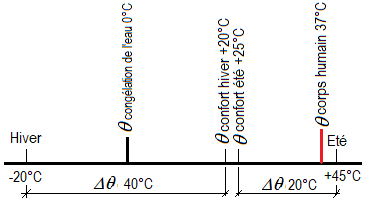 En effet, alors que l’intérieur de son corps reste à une température constante de 37 degrés C, les températures extrèmes, sensiblement égales à -20 degrés C de l’hiver et de + 45 degrés C de l’été sont espacées de 40 degrés C d’une température de confort hivernale qui pourrait être de 20 degrés alors qu’elle n’est espacée que de 20 degrés de ce qui pourrait être  une température de confort estivale  de +25 degrés.
En raison du réchauffement climatique nous allons donc devoir évoluer en premier vers le "consommer moins" plutôt que vers le "produire plus". 
J'ai commencé, pour cette raison, à évoquer comment nous pourrions satisfaire notre confort grâce à de nouvelles chaînes énergétiques consommant moins d'énergie. Cette façon de classer les chapitres devrait me permettre de mieux vous expliquer ce que doit être dans la pratique la nature de notre transition énergétique, du moins je l’espère.
5
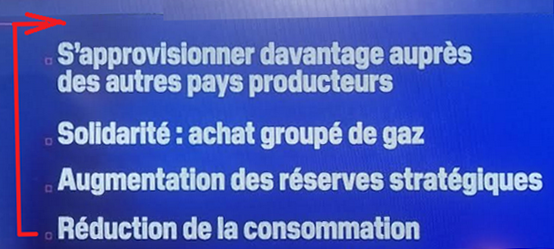 La vision de l'Union européenne qui se propose de diviser par 3 les importations de gaz russe d'ici la fin de 2022 suite au drame ukrainien est bonne mais optimiste si l'on considère  
« le temps qui passe ».
http://infoenergie.eu/riv+ener/Le temps qui passe.pptm
Vu à la télé. Dommage que le plus important soit à la fin
Ceci compte tenu du fait que les besoins en énergie pour chauffer l'habitat et satisfaire les besoins de l'industrie  des pays européens situés au nord de l'Europe sont plus importants que les nôtres. Atteindre cet objectif à l'horizon 2024 ne semble toutefois pas irréaliste si nous agissons dès à présent et prioritairement pour réduire la consommation grâce à la :
"Solar Water Economy"
6
Un rapport de l'Organisation Météorologique Mondiale* (OMM) constate que le comportement de l'atmosphère terrestre et son interaction avec les océans s'est modifié plus rapidement que jamais.  Il confirme preuve à l'appui que ces sept dernières années étaient les plus chaudes jamais enregistrées sur terre. Comme le  secrétaire général de l’ONU, Antonio Guterres, le lutin thermique que je suis s'inquiète de constater que l’humanité est incapable de lutter contre le dérèglement climatique. Pour tenter de passer le cap des trois ou quatre générations à venir, période qui pourrait bien être nécessaire pour mettre au point la fusion nucléaire, la vision que j'ai en tant que lutin thermique des actions à prendre pour solutionner ce problème est pour l'essentiel la même que celle de négaWatt et de Yannick Jadot qui ont eu tous les deux le courage d’aborder ces sujets trop souvent ignorés par nos responsables politiques et ceux qui les entourent
*L'Organisation Météorologique Mondiale  institution spécialisée des Nations Unies fait autorité pour tout ce qui concerne l'état et le comportement de l'atmosphère terrestre, son interaction avec les océans, le climat qui en est issu et la répartition des ressources en eau qui en résulte.
7
Entre 
Ce que je pense, 
Ce que je veux dire, 
Ce que je crois dire, 
Ce que je dis, 
Ce que vous avez envie d'entendre, 
Ce que vous entendez, 
Ce que vous comprenez...
il est probable que l’on va avoir des difficultés à communiquer. 
Mais essayons quand même...
Bernard Werber
L’importance de la ponctuation. Un français sent la différence entre : « La Ministre dit, l'institutrice est une imbécile » et  « La Ministre, dit l’institutrice, est une imbécile.
8
L’eau
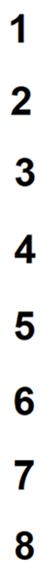 Annexes
- Lexique
- Abréviations
- Citations
- Liens
Consommation de l’énergie
Production de l’énergie
Les chiffres
L’urgence du changement
La cartographie
La finance et les acteurs
La synthèse
Pour prendre connaissance des travaux sur l’énergie effectués par  l’auteur de ce fichier voir aussi :
- Les 2 sites  www.infoenergie.eu   et  www.rivieres.info 
- Le logiciel OCES et les livres.                       
Les Fichiers externes à  IESF
-  Les échanges avec Goodplanet   
-  Les échanges avec Batiactu         Fiche réception PAC   air-eau   eau-eau    air-air     

Le porte parole des Lutins thermiques que je suis tient à rassurer Goodplanet et Gaêle Giraud sur la gratuité des articles que j’ai écrit sur le changement climatique et la nature de ce que pourrait être notre transition énergétique.


Les économistes et les politiques ne raisonnent pas de la même manière. 
Ceci par le fait que les économistes s'intéressent aux effets d'une mesure sur le long terme alors que les politiques pourraient être enclins à raisonner sur le court terme en privilégiant leur clientèle électorale.
10
En complément des 7 chapitres qui précèdent, les liens ci-dessous aident à mieux comprendre 
ce qu’est la  Solar Water Economy (SWE)
1 L’eau  La rivière et sa pollution  
2 Consommation 
  - Questions-réponses concernant les PAC
- L’isolation après coup
- Les voitures électriques
3 Production  Potentiel des énergies thermiques renouvelables naturelles 
A cheval entre production et consommation
Les chaînes énergétiques
Les besoins énergétiques d’homo sapiens       La SWE en Europe ?
6 Finance  Comment financer la SWE       et ….la taxe carbone
7 La cartographie    Géoportail      Google Maps
8 La synthèse       Le temps qui passe….
11
Bibliographie
OILGEAR  COMPUTER ENGINEERING SERVICE  (OCES)
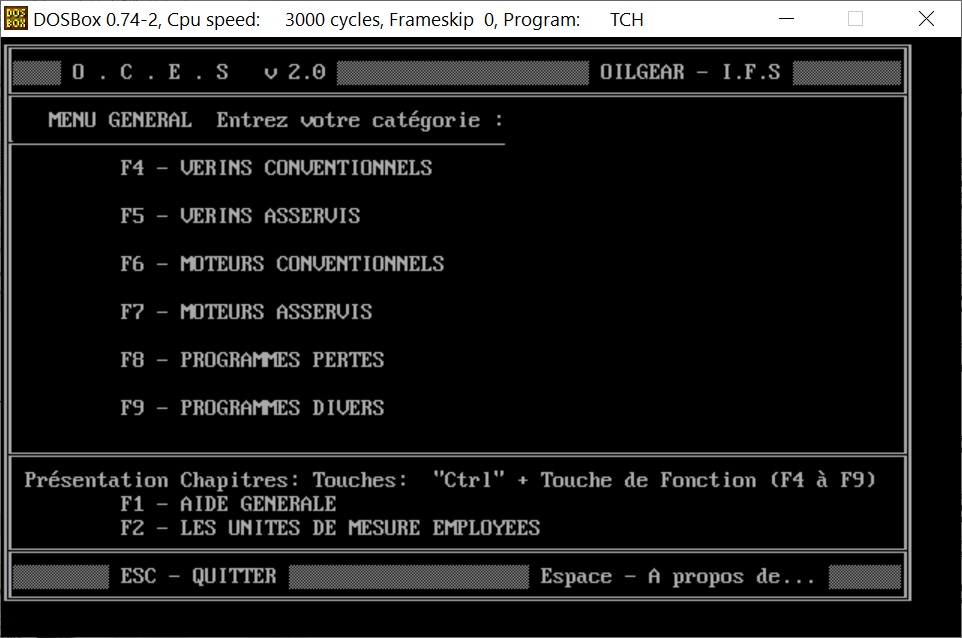 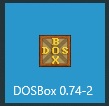 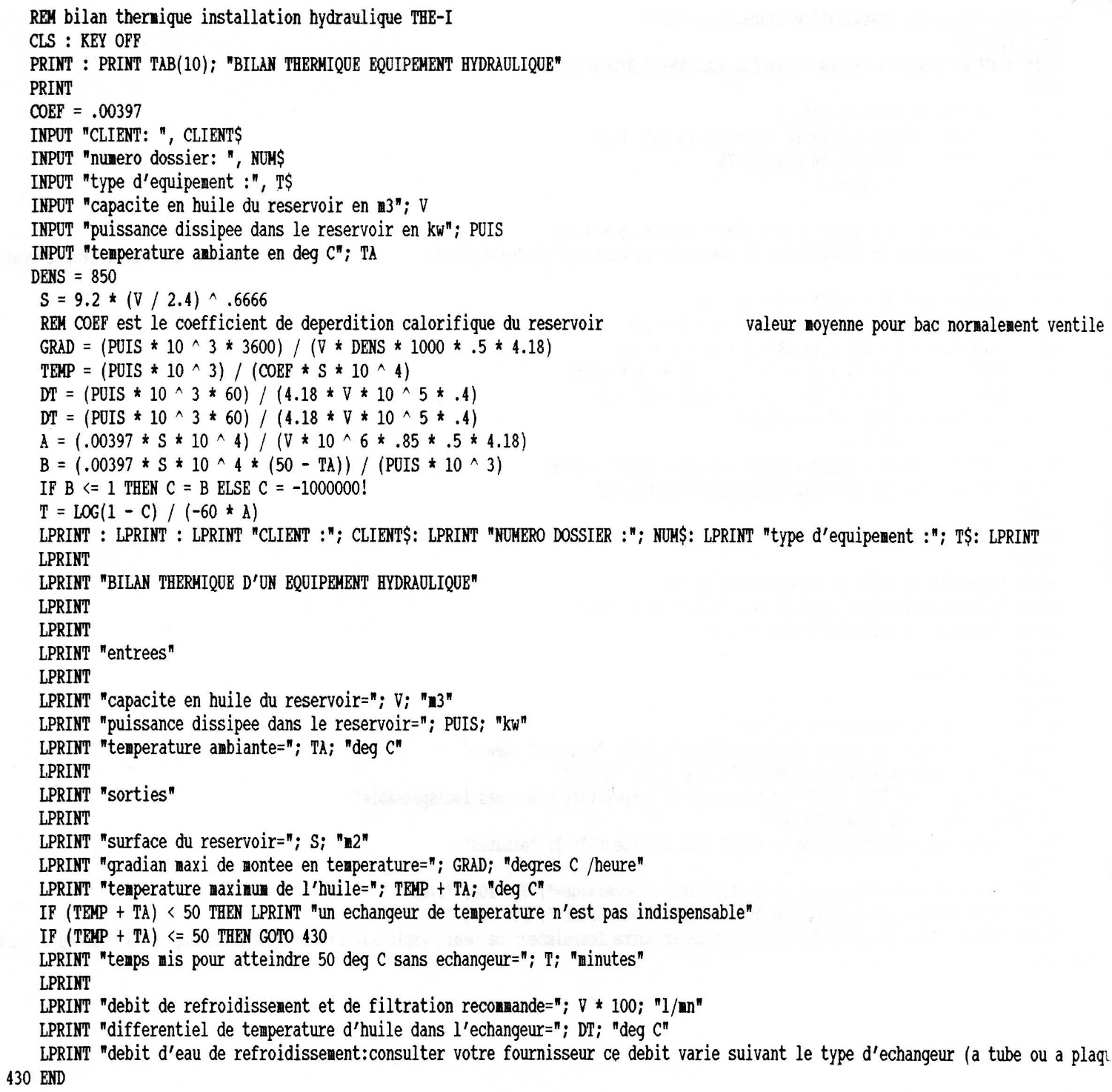 Fn F9  >  Fn F8
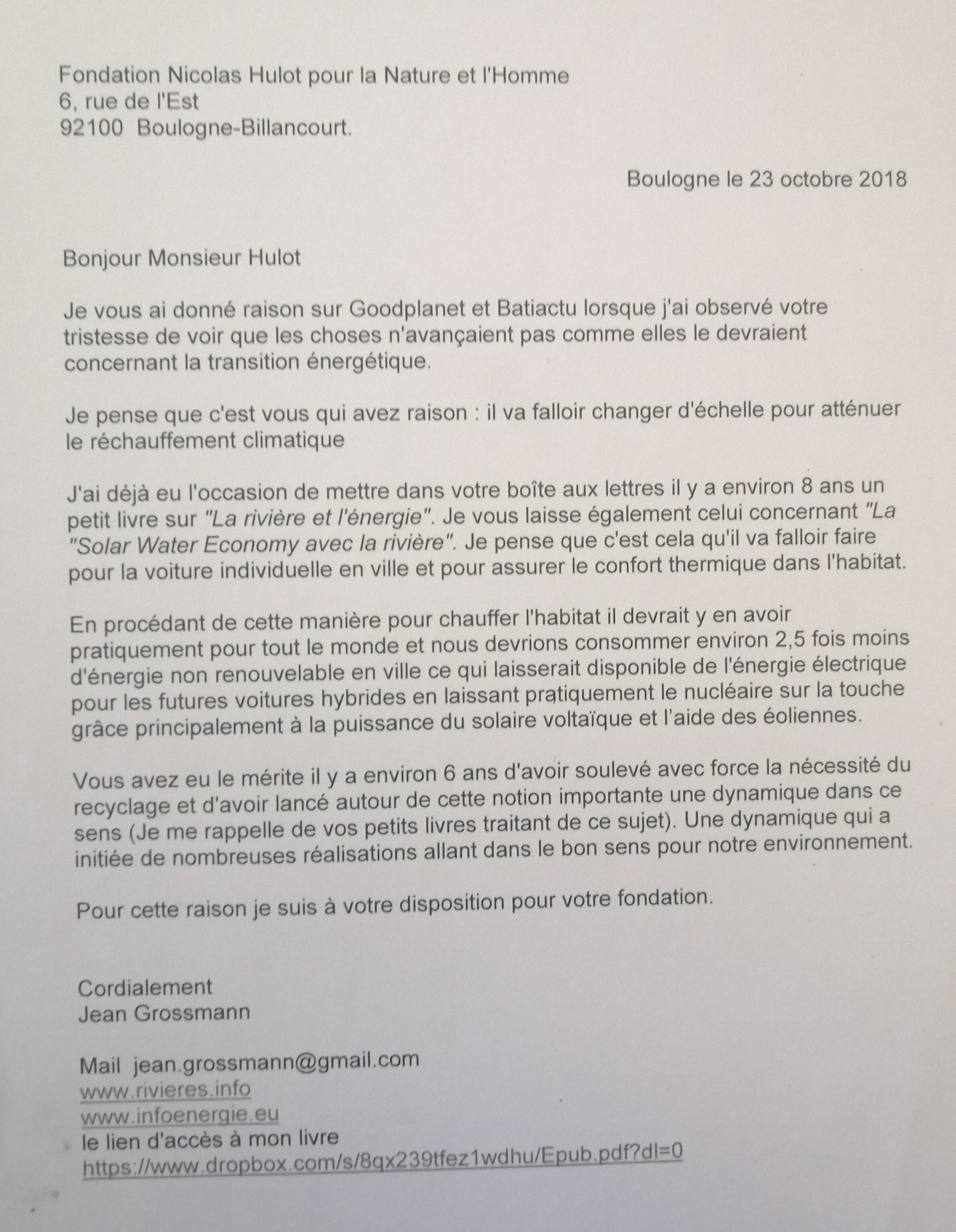 Nous allons avoir besoin de créer un « Solar Water Enginering Service » mondial   (SWES)
14
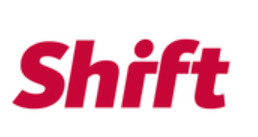 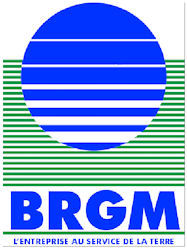 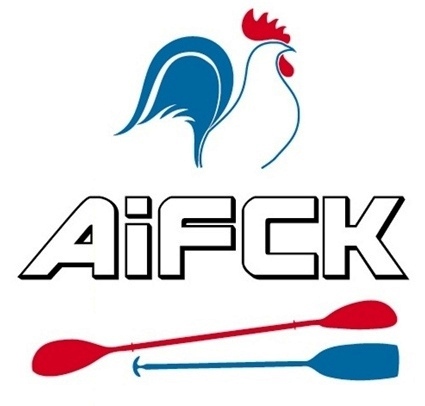 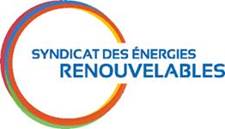 Comprendre   Agir   Organiser
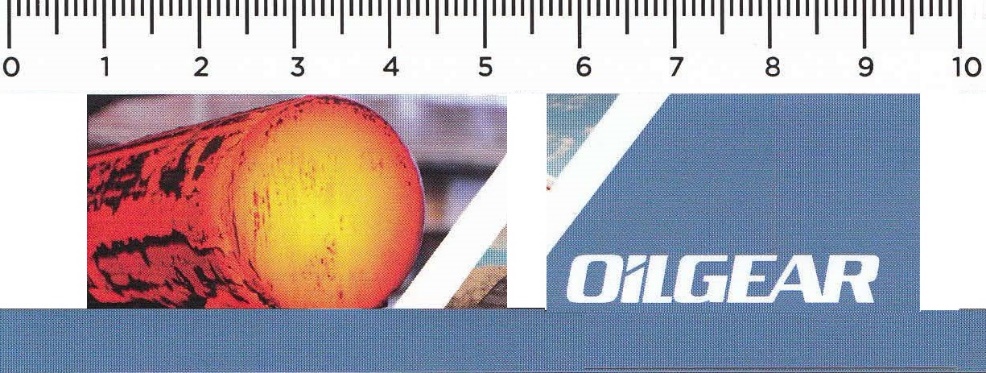 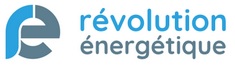 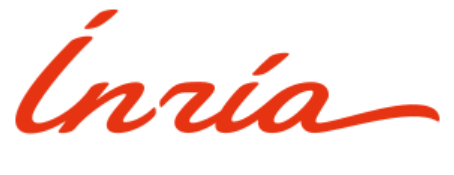 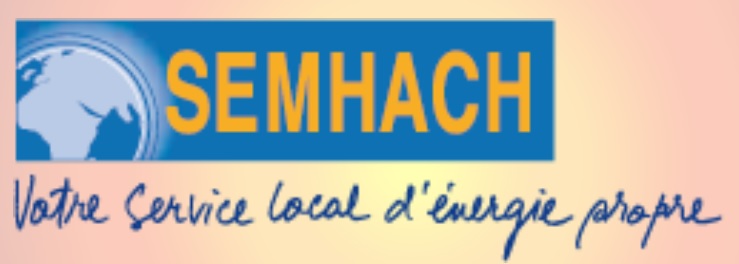 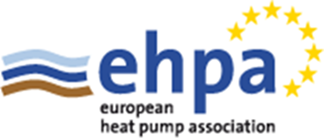 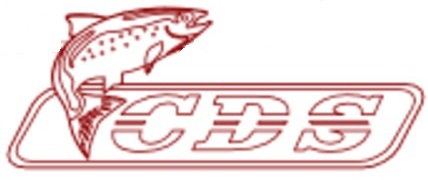 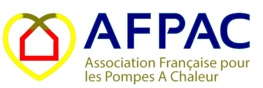 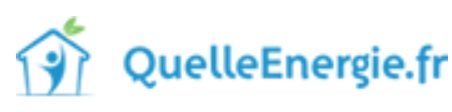 Avec mes remerciements à   GOODPLANET, BATIACTU    et  à Chaud Froid performances (CFP)ainsi qu’à  Blaise Pascal,  Auguste Detoeuf et les Lutins thermiques
15